EKONOMI
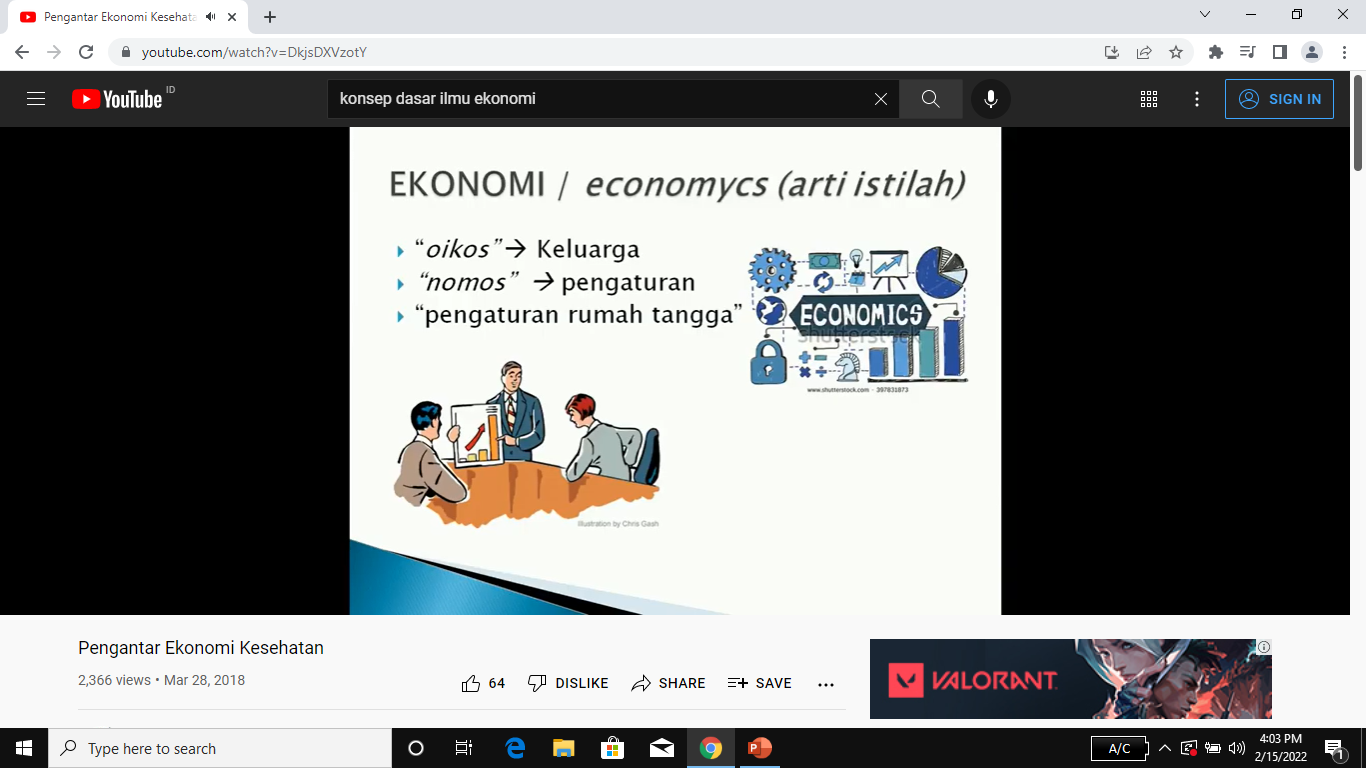 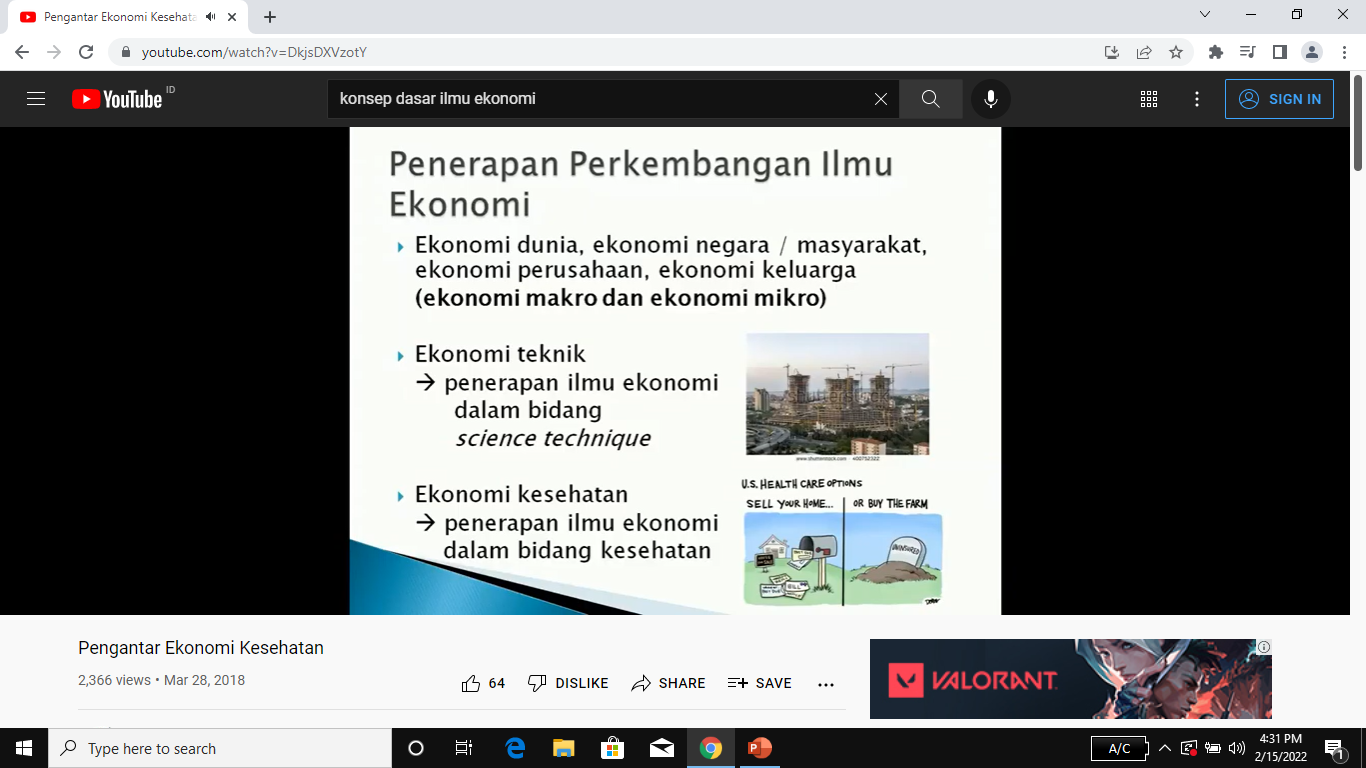 PENGERTIAN KESEHATAN
Dalam Undang-Undang  Kesehatan:
Kesehatan adalah keadaan sehat, baik secara fisik, mental, spritual maupun sosial yang memungkinkan setiap orang
untuk hidup produktif secara sosial dan ekonomis.
EKONOMI KESEHATAN
EKONOMI
KESEHATAN
MAKRO
MIKRO
KEUNTUNGAN
PENGETURAN KELUARGA
PILIHAN
PELAYANAN  BARANG
UPK
UPM
SOSIAL
PADAT MODAL
PADAT KARYA
PELAYANAN JASA
Indonesia menjamin pemenuhan hak kesehatan masyarakatnya melalui sistem kesehatan yang memberikan fungsi pengobatan dan pencegahan penyakit. Sistem kesehatan tersebut diuraikan dalam Peraturan Presiden (Perpres) Nomor 72 Tahun 2012 tentang Sistem Kesehatan Nasional (SKN). 
	SKN memiliki beberapa subsistem yang terdiri dari upaya kesehatan; penelitian dan pengembangan kesehatan; pembiayaan kesehatan, sumber daya manusia kesehatan, sediaan farmasi, alat kesehatan, dan makanan, manajemen, informasi, dan regulasi kesehatan, dan pemberdayaan masyarakat
Masyarakat yang sehat dan bermartabat merupakan modal terciptanya sumber daya manusia berkualitas untuk bangsa yang maju dan sejahtera Setiap orang berhak hidup sejahtera lahir dan batin, bertempat tinggal, mendapatkan lingkungan hidup yang baik dan sehat, serta berhak memperoleh pelayanan kesehatan
Indonesia telah menerapkan program Jaminan Kesehatan Nasional (JKN) yang bersinergi dengan Sistem Jaminan Sosial Nasional (SJSN) sejak 1 Januari 2014 dan telah mencakup sedikitnya 80 persen penduduk Indonesia per Desember 2021.JKN bertujuan menjamin pemenuhan kebutuhan pelayanan kesehatan dasar bagi seluruh warga negara dan memberikan perlindungan finansial dari biaya kesehatan yang dapat memiskinkan masyarakat yang sakit. JKN dikelola Badan Penyelenggara Jaminan Sosial (BPJS) Kesehatan yang menjadi pembayar tunggal (single payer) jaminan sosial kesehatan terbesar di dunia saat ini.
Aspek kunci lainnya dalam sistem kesehatan adalah upaya pelayanan kesehatan yang didukung oleh sumber daya manusia kesehatan dan ketersediaan obat serta alat kesehatan. 
Walaupun JKN telah meningkatkan akses masyarakat terhadap pelayanan kesehatan, pemerataan pelayanan kesehatan masih perlu menjadi perhatian. Salah satu penyebabnya adalah distribusi tenaga kesehatan yang belum merata di seluruh penjuru Indonesia
Dalam sistem JKN, pelayanan kesehatan baik yang disediakan oleh pemerintah maupun swasta, diberikan secara berjenjang mulai dari Fasilitas Kesehatan Tingkat Primer (FKTP) melalui Pusat Kesehatan Masyarakat (Puskesmas) dan klinik. Peran FKTP dititikberatkan pada upaya promosi kesehatan dan pencegahan penyakit, sedangkan upaya kesehatan kuratif dan rehabilitatif menjadi domain Fasilitas Kesehatan Rujukan Tingkat Lanjut (FKRTL) yang diberikan oleh rumah sakit (RS) daerah, swasta, dan RS sub spesialis
Pertemuan ke II Tgl. 22 maret 2022
Indonesia memiliki beban penyakit ganda berupa masih banyaknya penyakit menular, termasuk masih adanya penyakit tropis terabaikan, dan meningkatnya prevalensi penyakit tidak menular (PTM) dalam beberapa dekade terakhir. Indonesia menduduki peringkat ke-3 dalam jumlah kasus TB dan insiden pandemi Covid-19 yang terus meningkat
Dengan adanya JKN, tidak berarti sistem kesehatan fokus pada upaya pengobatan penyakit. Upaya promotif dan preventif perlu dilakukan secara terstruktur dimulai di tingkat nasional melalui pembentukan pedoman dan dorongan kepada seluruh pihak oleh Kemenkes RI, pelaksanaan upaya pencegahan penyakit dan kesehatan lingkungan di Puskesmas, surveilans epidemiologi terpadu oleh dinas kesehatan dan faskes sebagai umpan balik pencegahan dan penanggulangan penyakit, dan pemberdayaan masyarakat dengan menggali potensi dan budaya setempat. Sudah selayaknya sistem kesehatan memprioritaskan upaya pencegahan penyakit. 
	Peraturan Presiden nomor 72 tahun 2012, SKN adalah pengelolaan kesehatan yang dilakukan secara terpadu oleh seluruh komponen bangsa dan saling mendukung guna menjamin tercapainya derajat kesehatan masyarakat yang setinggi-tingginya dengan menekankan pada upaya promotif dan preventif, tanpa mengesampingkan upaya kuratif dan rehabilitatif, bukan sebaliknya.
Mengapa Penting Ekonomi Kesehatan? 
“Economics is an inquiry into the nature and causes of the wealth of nations.” (Adam Smith,)
 Ekonomi adalah ilmu mengenai alokasi sumber daya yang terbatas dalam meningkatkan kesejahteraan hidup manusia (Bhattacharya)
 Ilmu ekonomi kesehatan merupakan penerapan ilmu ekonomi dalam sektor kesehatan yang diprakarsai oleh Kenneth Arrow melalui publikasi pada The American Economic Review di tahun 1963 berjudul Uncertainty and the Welfare Economics of Medical .
Alasan diperlukannya ilmu ekonomi Kesehatan

		Adanya kesenjangan antara keinginan dan sumber daya dalam pemberian pelayanan kesehatan. contohnya adalah keinginan masyarakat agar iuran JKN tidak mengalami kenaikan, namun dibatasi oleh kapasitas keuangan BPJS Kesehatan dan tingginya pemanfaatan JKN. Contoh lainnya adalah wacana pemerintah untuk menjamin iuran JKN bagi segmen populasi pekerja bukan penerima upah (PBPU),
Ekonomi dan kesehatan memiliki hubungan timbal balik. Derajat kesehatan suatu bangsa berdampak pada pertumbuhan ekonomi dan kesejahteraan penduduknya. Sebaliknya, pertumbuhan ekonomi dapat menjadi sarana peningkatan alokasi anggaran kesehatan yang dibutuhkan untuk penelitian dan pengembangan teknologi kesehatan , peningkatan kualitas pelayanan kesehatan, dan lain-lain. Ilmu ekonomi kesehatan dapat menunjang pemilihan prioritas alokasi sumber daya untuk meningkatkan derajat kesehatan masyarakat
Pelayanan kesehatan memiliki karakteristik dan kekhususan yang menjadi salah satu alasan ekonomi kesehatan menjadi cabang tersendiri.
Karakteristik pasar pelayanan kesehatan 

 1. Memiliki ketidakpastian, yaitu kejadian penyakit bersifat tidak pasti dipengaruhi oleh berbagai faktor, dan memiliki risiko berbiaya mahal, kualitas pelayanan medis sulit dipastikan, kesembuhan pasien dipengaruhi oleh berbagai faktor, Pelayanan kesehatan memiliki karakteristik dan kekhususan yang menjadi salah satu alasan ekonomi kesehatan menjadi cabang tersendiri. permintaan, penggunaan, dan besarnya biaya pelayanan medis bersifat tidak pasti;
2. Produsen pelayanan kesehatan memiliki informasi yang 	lebih baik daripada penerima layanan asimetri 	informasi (asymmetric information), sehingga pihak 	yang mengetahui kualitas produk dapat memanipulasi 	pihak yang tidak atau sedikit memiliki informasi. Hal 	ini dapat menimbulkan bahaya moral (moral hazard) 	dan seleksi yang tidak diinginkan (adverse selection)
 3. Hubungan prinsipal-agen yang dilatarbelakangi oleh 	asimetri informasi. Pasien memberikan wewenang 	kepada dokter untuk membuat keputusan atas nama 	pasien;
4. Adanya hambatan masuk, yang membuat pesaing baru sulit 	memasuki industri atau area bisnis. Hal ini diakibatkan oleh 	berbagai regulasi pemerintah seperti pajak khusus dan 	lisensi, loyalitas konsumen, dan lain-lain
5. Padat karya berupa kecenderungan pembentukan spesialis 	dan sub spesialis yang menyebabkan komponen biaya 	pelayanan kesehatan semakin besar Adanya eksternalitas 	atau akibat tidak langsung dari penggunaan pelayanan 	kesehatan yang dialami pihak ketiga yang tidak terlibat 	dalam transaksi. Contohnya eksternalitas positif, yaitu 	pembangunan rumah sakit yang tidak hanya bermanfaat 	bagi pasien, namun juga menciptakan lapangan pekerjaan 	bagi masyarakat.